Образовательная программаГорюшина Е.А., канд. психол. наук, доцент кафедры дополнительного и неформального образования
Программа (от греч. «programma» – объявление, распоряжение, указ) – это нормативная модель совместной деятельности людей, определяющая последовательность действий по достижению поставленной цели
Программа
модель образовательного процесса
документ
 инструмент организации образовательного процесса в дополнительном образовании детей
Образовательная программа - комплекс основных характеристик образования (объем, содержание, планируемые результаты), организационно-педагогических условий и в случаях, предусмотренных настоящим Федеральным законом, форм аттестации, который представлен в виде учебного плана, календарного учебного графика, рабочих программ учебных предметов, курсов, дисциплин (модулей), иных компонентов, а также оценочных и методических материалов
Сравнение внеурочной деятельности и ДОД
Определения понятий
Содержание образовательной деятельности 
Результаты реализации 
Организации
Кадровое обеспечение
Структурные элементы
титульный лист;
оглавление;
пояснительная записка;
учебно-тематический план;
содержание;
обеспечение;
мониторинг образовательных результатов;
список информационных источников;
приложения.
Пояснительная записка
актуальность;
категория обучающихся;
направленность;
вид;
цель;
задачи;
ожидаемые результаты и формы аттестации;
особенности организации образовательного процесса (календарный учебный график).
Варианты глаголов несовершенного вида, которые можно использовать для формулировки цели
адаптировать, активизировать, акцентировать, воздействовать, воспитывать, выявлять, изучать, корректировать, мотивировать, нацеливать, обеспечивать, обогащать, обучать, оказывать, определять, организовывать, ориентировать, осуществлять, передавать, поддерживать, побуждать, повышать,  предоставлять, предостерегать, предупреждать, приобщать, развивать, расширять, совершенствовать, социализировать, стимулировать, углублять, удовлетворять, формировать и др.
Варианты формулировки цели
Развивать художественные способности обучающихся и содействовать их творческой самореализации в процессе занятий изобразительной деятельностью;
Формировать художественно-эстетический вкус и развивать творческие способности обучающихся в процессе овладения навыками резьбы по дереву;
Формировать певческую и общемузыкальную культуру обучающихся в процессе изучения основ хорового пения.
Обучающие задачи
обучающегося можно обучить: алгоритму, методам, навыкам, основам, особенностям, последовательности, правилам, приемам, принципам, процессу, способам, техникам, технологиям, этапам, упражнениям и др.
Развивающие задачи
у обучающегося можно развивать: 
волю, воображение, внимание, восприятие, знания, интеллект, качества, координацию, компетенции, логику, любознательность, мотивацию, моторику, мышление, навыки, память, речь, ритм, склонности, слух, способности, умения, фантазию и др.
способности обучающегося: артистические, гуманитарные, инженерные, интеллектуальные, конструктивно-технические, коммуникативные, лингвистические, литературные, математические, музыкальные, организационные, ораторские, поэтические, творческие, физические, художественные и др.
мышление: инновационное, конструктивное, логическое, наглядно-образное, предпринимательское, пространственное, теоретическое, эмпирическое и др. 
компетенции обучающегося: информационные, инновационные, коммуникативные, организационные, предпринимательские и др.
Воспитательные задачи
у обучающегося можно формировать: 
интерес, заинтересованность, личностные качества, мотивацию, отношение, ценности, культуру, позицию, склонности, способности и др.
личностные качества обучающегося: аккуратность, активность, бережливость, вежливость, внимательность, выносливость, дисциплинированность, доброжелательность, добросовестность, духовность, инициативность, исполнительность, коммуникабельность, креативность, мотивацию, настойчивость, общительность, организованность, ответственность, отзывчивость, патриотизм, предприимчивость, пунктуальность, работоспособность, рассудительность, самокритичность, самостоятельность, трудолюбие, уверенность, уважение, усидчивость, целеустремленность и др.
ценности обучающегося: духовные, культурные, моральные, нравственные, общечеловеческие, патриотические, семейные, эстетические, этические и др.
отношение к: людям, животным, историческому наследию, национальной культуре, национальным традициям и обычаям, природе, родному языку, общественному делу, собственному здоровью, учебе, ценностям жизни и др.
культуру: духовную, здорового и безопасного образа жизни, информационную, коммуникативную, поведения, речи, сотрудничества, труда, экологическую и др. 
позицию: гражданскую, моральную, нравственную, патриотическую, этическую и др.
Календарный учебный график
сроки начала и окончания программы
продолжительность обучения по программе (количество лет, часов в год)
Количество занятий в неделю; 
Продолжительность занятия в соответствии с СанПин; 
Сроки проведения промежуточной и итоговой аттестации
Комплектование групп
особенности набора обучающихся в группы, ссылаясь на общие правила приема обучающихся в ОО;
обосновать дифференциацию обучения (если предусмотрена);
количественный состав

УСТАВ ОО
Ожидаемые результаты – это конкретная характеристика знаний, умений, навыков, представлений, отношений, ценностных ориентиров, уровня способностей, приобретаемых обучающимся в ходе обучения по программе.
Результаты обучения
уровень знаний, умений и навыков, которые обучающийся сможет приобрести в процессе обучения; 
уровень освоения обучающимся дополнительной общеобразовательной общеразвивающей программы по профилю деятельности и способность применять эти знания на практике;
уровень сформированности у обучающегося устойчивого интереса к профилю деятельности;
стабильность достижений обучающегося;
уровень качества детского продукта;
уровень ориентированности обучающегося на выбор конкретной профессии и другие результаты;
Результаты развития
уровень развития сущностных сфер личности обучающегося в процессе обучения;
уровень развития качества ума (познавательных процессов, мыслительных навыков, умения учиться и т.п.), мотивов труда и учения, чувств, эмоций и самооценки, волевых устремлений обучающегося;
уровень развития его специальных, профессиональных, творческих способностей;
Результаты воспитания
сформированность личностного отношения обучающегося к тому, что он осваивает в процессе обучения;
овладение общечеловеческими ценностями и принятии их;
уровень нравственной деятельности и поведения обучающегося;
уровень гуманного отношения к людям, участия в преобразовании действительности, реализации личностно-значимых целей;
уровень устойчивости к вредным привычкам и др.
Формы аттестации
Открытое занятие
Соревнование
Концерт
Выставка 
И т.д.
Учебный план - документ, который определяет перечень, трудоемкость, последовательность и распределение по периодам обучения учебных предметов, курсов, дисциплин (модулей), практики, иных видов учебной деятельности и, если иное не установлено настоящим Федеральным законом, формы промежуточной аттестации обучающихся

Название раздела
Количество часов
Формы аттестации по разделу
Учебно-тематический план
Содержание – это описание разделов и тем, соотнесенное с поставленными целями и задачами, направленное на достижение ожидаемых результатов.
Структура содержания:
перечень основных разделов (модулей);
выделение тем в каждом разделе (если предусмотрено);
разделение содержания каждого раздела (темы) на теорию и практику (если предусмотрено);
конкретизацию содержания каждой темы общими понятиями, теориями, правилами и др.
Пример содержания
Раздел 1. Общая физическая подготовка (ОФП)
Теория: Понятие ОФП. Функции ОФП.
Практика: Освоение навыков физической подготовки: бег по прямой, бег приставными шагами, бег с высоко поднятыми коленями, челночный бег, кувырки вперед и назад, приседания на месте, прыжки вверх и др. Эстафета. Спортивные игры.
Организационно-педагогические условия
Учебно-методическое и информационное обеспечение
Кадровое обеспечение
Материально-техническое обеспечение
Методическое обеспечение – это процесс и результат оснащения программы необходимыми методическими средствами и материалами, способствующими ее эффективному осуществлению или реализации.

Методическое обеспечение включает в себя следующие элементы: 
методы организации образовательного процесса;
формы организации образовательного процесса;
формы организации учебного занятия;
педагогические технологии;
алгоритмы учебного занятия;
дидактические материалы.
Метод (от греч. «methodos» – путь исследования или познания) – это способ, основной путь достижения цели.
Метод обучения – это упорядоченная деятельность педагога и обучающихся, направленная на достижение заданной цели (задачи) обучения.
по источнику получения знаний: словесный, наглядный и практический методы;
по характеру познавательной деятельности: объяснительно-иллюстративный, репродуктивный, частично-поисковый, исследовательский и проблемный методы;
по дидактической цели: метод получения новых знаний, метод закрепления знаний и метод контроля (диагностический);
по характеру стимулирования интереса к учению: игровой, дискуссионный, проектно-конструкторские и др.
Метод воспитания – способ взаимосвязанной деятельности воспитателей и воспитанников, направленной на решение задач воспитания.
Методы воспитания классифицируются по следующим критериям:
по формированию взглядов, оценок обучающегося: лекция, рассказ, объяснение, беседа, диспут и др.;
по организации деятельности: упражнение, ситуация-оценка, анализ опыта и др.;
по характеру воздействия на обучающегося: убеждение, поощрение, наказание, упражнение, стимулирование, мотивация и др.
Формы организации образовательного процесса
индивидуальная
индивидуально-групповая
групповая
Педагогическая технология (от греч. «techne»  искусство, ремесло, наука и «logos»  понятие, учение) – это алгоритм действий педагога и обучающегося, обеспечивающий достижение намеченного образовательного результата
Дидактические материалы (от греч. «didaktikos»  познаваемый, доступный усвоению) – это наглядные материалы для учебных занятий, использование которых направлено на активизацию познавательной деятельности обучающихся
Информационное обеспечение – это процесс оснащения программы необходимыми источниками учебной информации, способствующими ее эффективной реализации 

оформляется согласно ГОСТ 7.1-2003 «Система стандартов по информации, библиотечному и издательскому делу. Библиографическая запись. Библиографическое описание. Общие требования и правила составления»
отражается в разделе «Список информационных источников»
составляется отдельно: для обучающихся, для педагога и, при необходимости, для родителей обучающихся
Материально-техническое обеспечение
сведения о помещении, в котором проводятся
перечень оборудования, необходимого для проведения занятий
перечень материалов, необходимых для занятий
учебный комплект на каждого обучающегося, если предусмотрено;
требования к специальной одежде обучающихся
Кадровое обеспечение
педагог-организатор
социальный педагог
педагог-психолог
художник-оформитель
аранжировщик
лаборант
системный администратор
Мониторинг – это система критериев, показателей и технологий отслеживания образовательных результатов на уровне обучающегося
Приложения
каждое приложение должно начинаться с новой страницы, иметь заголовок и номер 
если в приложение включены материалы других авторов, то необходимо указать источник информации непосредственно под заголовком
Алгоритм описания технологий
Название технологии.
Автор (авторы) технологии (правообладатели и разработчики)
Цели и задачи, решаемые в процессе использования технологии.
Обоснование идей, на основе которых создана технология.
Этапы реализации.
Способы (методы и приемы) реализации технологии (можно указать на каждом этапе реализации технологии).
Условия, в которых может быть использована технология (Организационные, кадровые, методические, материально – технические, нормативные, информационные, мотивационные и т.д.).
Рекомендации, советы, особые замечания по использованию технологии.
Критерии и показатели эффективности использования технологии.
Алгоритм описания практики
Наименование опыта (практики)
Авторы опыта (практики)
Проблема, на решение которой направлен опыт (практика), его актуальность, адресность (возраст, пол, особенности, возможности детей, для которых реализуется практика) 
Теоретические предпосылки, которые лежат в основе данного опыта (практики), какой имеющийся педагогический опыт был использован
Описание сущности, замысла, идеи педагогического опыта, отличие опыта  от уже существующего, краткое обоснование степени новизны 
Описание содержания и основных этапов реализации опыта (практики) 
Описание педагогических технологий (методов, приемов, форм), используемых в данном опыте или педагогической практике (можно указать на каждом этапе реализации практики)
Описание условий, в которых реализован, использован опыт (практика).
Описание ожидаемого (полученного) результата, средств контроля полученного результата и критериев его оценки. 
Оценка применения предлагаемого опыта в массовой педагогической практике
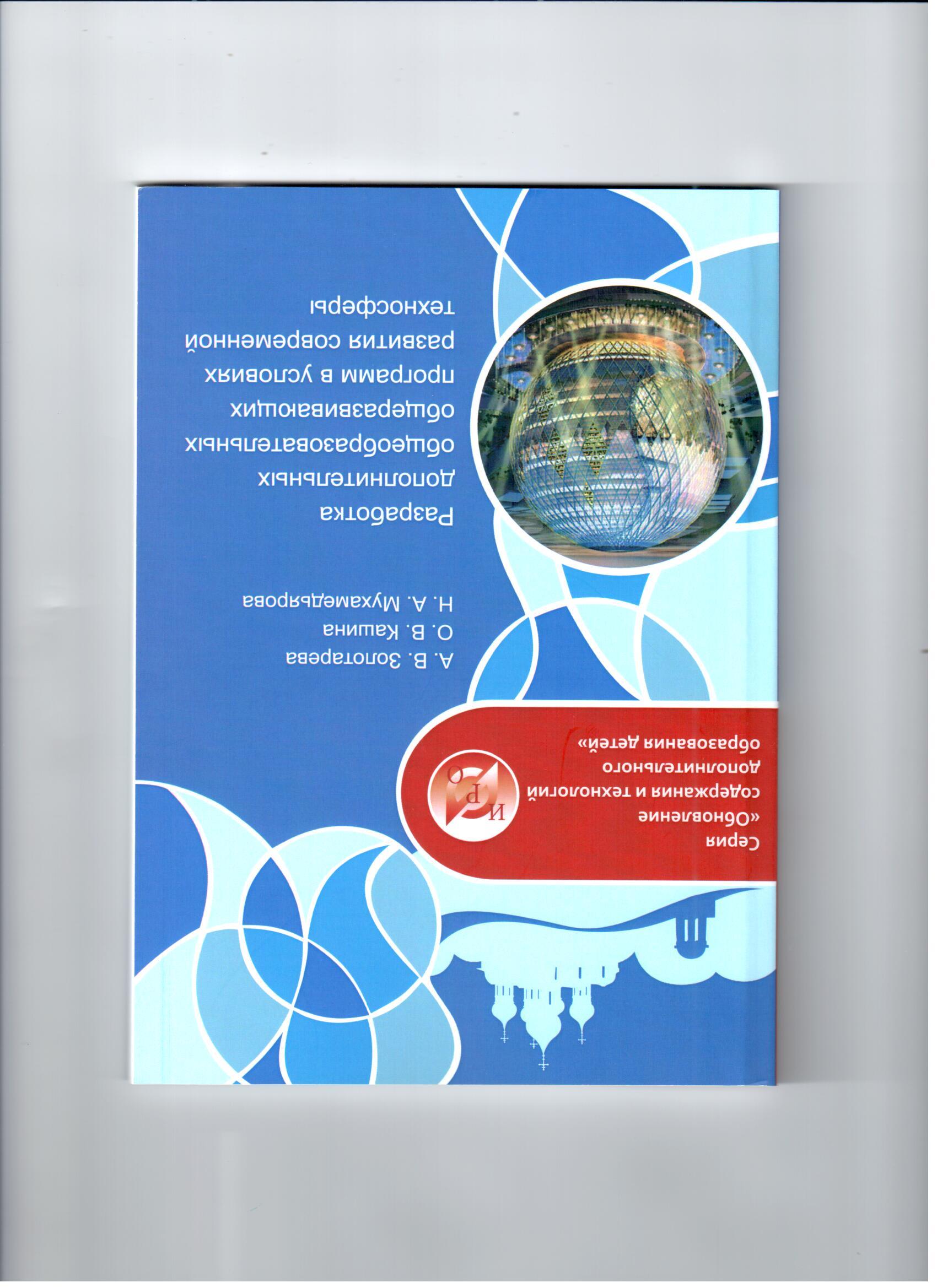 Спасибо!goryushina@iro.yar.ru(8-4852)-23-09-65